Metal Fiziği
Ders Notları
Prof. Dr. Yalçın ELERMAN
Ders İçeriği
Ferromanyetizma ve Moleküler Alan
Katıların Manyetik Özellikleri
Diamanyetizma
Paramanyetizma
     - Nükleer Paramanyetizma
     - Fermi-Dirac İstatistiği
     - Mutlak Sıfırda Pauli Paramanyetizması
Ferromanyetizma ve Antiferromanyetizma
Ferromanyetik Kristaller
4 Grup Elementlerinin Enerji Aralıkları
Ferromanyetizma
Bazı maddeler, doğal koşullar altında güçlü manyetik özellikler gösterirler. Yeryüzündeki binlerce mineralden ‘Magnetite’ olarak bilinen Fe3O4 kendiliğinden oldukça güçlü manyetik özellik gösterir. Bunun dışında Fe, Ni ve Gd çok güçlü manyetik özelliklere sahip elementlerdir.
Moleküler Alan:
Katıların çok büyük bir kısmı manyetik olarak aktif değildir. Atomik manyetik momentlerin çok zayıf olması ve rastgele doğrultuda yönelmesi bu sonuca yol açmaktadır.
Güçlü mıknatıslanmada ise maddelerin manyetik momentleri toplu     bir şekilde düzenlenmektedir. Fakat bu pratikte oldukça kolay bir şekilde sağlanamamaktadır. Çünkü uygulanan manyetik alanın, sıcaklık uyarması, nedeniyle düzenlenme bozulmakta ve manyetik moment zayıflamaktadır.
Katıların Manyetik Özellikleri
Bir katı, manyetik alan içine yerleştirildiğinde, manyetik alanın değerinde önemsiz
        sayılabilecek (%0.1) değişim gözlenir.
    Manyetik olarak tanımladığımız birkaç madde için ise manyetik     alanda gözlenen
       değişim 100 ile 1000 katı mertebesindedir.
    Bir maddenin manyetik alanla etkileşmesi, elektrik alanla etkileşmesinden oldukça
       farklıdır.
   Bunlardan birincisi, manyetik malzemede, katılar iletken ve yalıtkan gibi 2 sınıfa
       ayrılmamışlardır.
   İkincisi, paralel levhalı bir kondansatörün arasında doldurulduğu zaman onun
       kapasitesini önemli ölçüde (2-10 katı) arttırmasına karşın, güçlü manyetik
       malzemelerde bu özellik gözlenmez.
   Diğer önemli bir özellik ise güçlü manyetik malzemeler, uygulanan manyetik alan
       kaldırıldığında, manyetik alan kaynağı gibi davranırlar. Bunlara MAGNET denir
   Elektrikte böyle güçlü bir özellikle karşılaşamıyoruz. Her ne kadar dolay
       kutuplanmaya sahip “Electret” ler var ise de bunların dışarıya etkisi oldukça zayıftır.
       Buna rağmen  “electret” lerin bazı uygulamaları son yıllarda geliştirilmiştir.
Diamanyetizma
Sıfır manyetik momente sahip atomların oluşturdukları sistemlere diamanyetik maddeler denir.
  Bu durumda, katı tarafından yaratılan manyetik alan sıfırdır. Çünkü, atomların sonuç olarak manyetik momenti sıfırdır.
  Aynı zamanda, dışardan uygulanan manyetik alan da katıda herhangi bir değişiklik meydana getirmemektedir. 
  Bir iletim devresi, manyetik alanın yanına getirildiğinde, metaldeki serbest elektronlar harekete geçer. Burada Lenz kanununa göre, uygulanan manyetik alanla zıt yönde bir indükleme akımı oluşur. Buradan şu sonuca varabiliriz: sıfır manyetik momente sahip bir atomda, dışardan uygulanan manyetik alan, kendisi ile zıt yönde bir manyetik moment oluşturur. Bu fiziksel olaylar diamanyetizmaanın temelini oluştururlar.
Paramanyetizma
Sıfırdan farklı manyetik momente sahip olan atomların oluşturdukları maddelere
        paramanyetik maddeler denir. 
    Her atoma uygulanan manyetik alan tarafından aktarılan katkı, atomik manyetik
        momente iletilir. Makroskopik düzeyde gözlediğimiz olaylar, mikroskopik düzeyde
        aynen gözlenmeyebilir.
    Metallerin manyetik özelliklerinin teorisi, band teorisinden giderek açıklanmaktadır. 
    Metallerde, serbest elektronların tam olarak konumlarının belirlenememesi, atomik
        manyetik momentlerin, Bohr magnetonlarının toplamı olarak yazılamamaktadır.

      Örneğin: Fe: 2.2 µB, Ni: 0.6 µB
   Bir atomun açısal momentumunu   gibi           bir vektörle tanımlarsak, 
      bunun genliği                     olmaktadır.

       Bu açısal momentumun herhangi bir doğrultudaki izdüşümü mJћ değerlerinin
       almaktadır.
       mJ: - J, -J+1, .................+J-1, +J olmak üzere (2J+1) değer almaktadır.
   Klasik bir vektör olan μ ise, - μ den + μ ye sürekli değişen bir izdüşüme sahiptir.
Öte yandan dolu bir yörüngede elektronların çekirdek etrafındaki dağılımları küresel
       simetriktir. Bu nedenle bu elektronların toplam yörüngesel açısal momentumları sıfırdır.
Buradan şöyle bir sonuca varabiliriz:
    Bir atomun dolu tabakalarındaki elektronların, atomun manyetik momentine katkıları
       sıfırdır.
   O halde herhangi bir atomun manyetik momentinin kaynağı dolu olmayan
       tabakalardaki elektronlarla çiftlenmemiş elektronlardır.
   Bir atomun manyetik momenti Bohr magnetonunun bir çarpanı mertebesindedir.
      Çünkü pek çok atomda elektronların büyük bir kısmı dolu tabakalarda bulunmaktadır.
      Bunların ise manyetik momente katkısı yoktur. Özel olarak, bir atomun, soy gaz
      atomlarında olduğu gibi, tüm tabakaları dolu ise, bu atomun manyetik momenti sıfırdır.
   En güçlü atomik manyetik momentler, geçiş elementlerinin atomlarında gözlenmiştir.
      Çünkü bu atomların dış kabuklarında dolu olmayan tabakalar vardır.
Bir katı içindeki atom için:

   İyonik kristallerin durumu oldukça kolaydır. İyonlar çekirdek etrafında oldukça simetrik bir
        elektron bulutu oluştururlar ve tamamı ile dolu dış tabakalara sahiptirler.
    Eğer bir iyon sıfırdan farklı bir manyetik momente sahipse, dolu olmayan iç tabakaları var
       demektir.
   Metallerde, iç tabakalarda bulunan elektronlar iletkenlik elektronlarıdır. Bunlar, metalin
       manyetik özelliklerinin yanında elektriksel özelliklerine de katkıda bulunurlar.
Geçiş elementi iyonları:
Nükleer Paramanyetizma
Çekirdeğin manyetik momenti, elektronun manyetik momentinden ~ m /Mp ~ 10-3
        katsayısı kadar küçüktür. Alınganlık bağıntısına göre aynı sayıda parçacık için, bir
        nükleer paramanyetik sistem alınganlığı, elektronik paramanyetik sistemden ~ 10-6
        kat daha küçüktür.



    Klasik serbest elektron teorisi, iletkenlik elektronlarının paramanyetik alınganlığını
       açıklamakta yetersiz kalmaktadır. Bir elektron µB değerinde bir manyetik momente
       sahiptir.
    İletim elektronlarının, metalin mıknatıslanmasına CURIE- tipi katkıda bulunacağı
       beklenebilir:


    Oysaki, pek çok ferromanyetik olmayan metallerde mıknatıslanma, sıcaklıktan
       bağımsız olup, değeri de yukarıdaki denklemden beklenen değerin 0.01’i kadardır.
İletim Elektronlarının Paramanyetik Alınganlığı
Fermi - Dirac İstatistiği
Pauli, Fermi-Dirac istatistiğini uygulayarak doğru sonuçları elde etmiştir. Önceki bilgilere göre B alanı uygulandığında, bir atomun manyetik momentinin alana paralele kalma olasılığı µB/ kT ile orantılıdır. Buna göre mıknatıslanma da ~ Nµ2B/ kT olarak bulunmuştur. Bu ise daha önce elde edilmiş standart sonuçtur. Fakat bir metaldeki iletim elektronlarının B alanı ile µ momentlerinin düzenlenme olasılığı sıfırdır. Çünkü metalde orbitallerin çoğu paralel spinle daha önceden doldurulmuştur. Sadece =kT= aralığındaki elektronların spini düzenlenme şansına sahiptir.
 Bunlardan alınganlığa katkıda bulunan elektronların oranı T/ TF dir. Buna göre mıknatıslanma:
Bu aslında metallerin daha önce de gözlenmiş olan karakteristik özelliğinin tekrarıdır. 
Metallerde serbest elektronların ısı sığasına elektronik katkısı 
olmayıp, bu beklenen değerin 0.01’i kadardır.
Bir katıyı T sıcaklığına kadar ısıtırsak, her elektron, klasik teoriye göre kT enerjisini
      kazanmaz. Ancak Fermi düzeyinin kT bölgesi içinde kalan elektronlar, ısısal olarak
      uyarılırlar.
   Toplam elektronların T/TF kesri, kT enerjisini kazanırlar ve bir T sıcaklığında
       uyarılırlar.
Bir metalde ise iletim elektronlarının manyetik momentlerinin yöndeğiştirme olasılıkları sıfırdır. Çünkü tanımladığımız Fermi denizindeki orbitallerin büyük çoğunluğu, paralel spinli elektronlar tarafından doldurulmuştur.
Yalnız Fermi dağılımında enerjileri, kBTF aralığında kalan elektronların manyetik momentleri, manyetik alana paralel duruma getirilebilir.
Bu durumda toplam elektronların T/TF kesri kadarı, mıknatıslanmaya katkıda bulunur.
Mutlak Sıfırda Pauli Paramanyetizması
Taralı bölgedeki orbitaller doludur. Yukarı ve aşağı yönelimli manyetik momentlerin oluşturduğu bantlardaki elektron sayıları, Fermi düzeyindeki enerjilerin birbirine eşitlenmesiyle ayarlanmaktadır.
Taralı bölge, spini manyetik alanda yukarı yönelen elektronların sayısıdır.
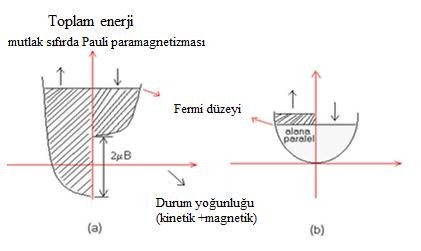 Serbest Elektron Gazının Paramanyetik Alınganlığı
T<<TF için, manyetik momenti, alanla aynı yönde olan elektronların sayısı:
f(ε): Fermi-Dirac dağılım fonk.      
                        
                   Bir spin doğrultusu için orbital durum yoğunluğu.
Durum yoğunluğu  :
(iki üstteki denklemden)
N serbest elektronlu bir sistemde, sistemin nüfuslanmış orbitalleri, k uzayında kF
         yarıçaplı bir küreyi doldurur.
      Bu kürenin yüzeyi, Fermi yüzeyi olarak bilinir ve enerjisi,
dir.
Bu denklem, kBT <<εF  yaklaşımı altında yazılmıştır.
    manyetik momentleri, manyetik alanla aynı olamayıp zıt yönlü olan elektronların sayısı:
Bu şekilde yönelime sahip olan manyetik momentlerin mıknatıslanması:
olarak bulunur.
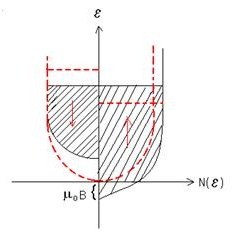 εK+ = ε(k) - µ0H      (+) spinli    
εK- = ε(k) + µ0H      (-) spinli
Not:
Böylece elde edilen mıknatıslanma T sıcaklığından bağımsız olup, deneysel sonuçlarla da iyi uyum içindedir.
Ferromanyetizma ve Antiferromanyetizma
Bir ferromagnet, doğal olarak manyetik momente sahiptir. Böyle bir momentin bulunması, madde içinde elektron spinlerinin belli bir düzen içinde bulunması gerekmektedir.
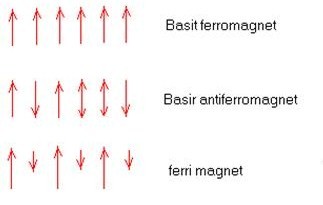 S spinine sahip N iyondan oluşan bir paramagnet düşünelim. Verilen bir iç etkileşme sonunda manyetik momentler birbirine paralele hale gelebilir. Böylece bir Ferromagnet elde etmiş oluruz. Bu etkileşmeye değişim alanı diyoruz ve BE ile tanımlıyoruz. Değişim alanının genliği 107 Gauss mertebesinde olmalıdır. mıknatıslanma ise BE alanı ile orantılı olmalıdır. Çünkü, mıknatıslanma birim hacim başına manyetik momenttir. manyetik momentleri düzenleyen etki BE olduğundan M, BE ile orantılıdır.
yazabiliriz.
Burada λ sabit olup sıcaklıktan bağımsızdır. Böyle bir sistemde Curie sıcaklığı tanımlayabiliriz: (Te)
        T <Tc ise sistemde düzenli ferromanyetik yapı gözlenir. 
        T >Tc ise sistemde düzensiz paramanyetik yapı oluşur.
      Paramanyetik fazı düşünelim. Dışarıdan uygulanan Ba manyetik alanıyla sistemde net bir mıknatıslanma oluşur.




   Paramanyetik alınganlık Curie yasasıyla verilmektedir. 
                      

 
 2 denklemi birleştirirsek;
C.G.S olur.
Burada C, Curie sabitidir.
olduğundan
manyetik alınganlık T = Cλ olduğunda "singularity‘ye" sahiptir. Bu ve bundan küçük sıcaklıklarda doğal mıknatıslanma (Ba =0 olsa bile) sistem sahip olmaktadır. Ba = 0 için M ≠0 olmaktadır. Buradan Curie-Weiss yasası elde edilir.
,      Tc = cλ
Bu bağıntıya göre T > Tc için bulunan χ değerleri, gözlenen değerlerle iyi uyum halinde değildir.


daha iyi sonuç vermektedir.
manyetik momentlerin daha iyi düzenlenebilmeleri için, ya daha yüksek bir manyetik alan uygulanmalı yada düşük sıcaklıklara inilmelidir. Buradan, dışarıdan uygulanan manyetik alanın manyetik momentlerin düzenlenmesine yeterli olmadığı anlaşılmıştır. 
  Weiss, Demir’in manyetik alan içindeki davranışlarını ve ferromanyetizmayı açıklamıştır.
  Weiss manyetik alanı, katının toplam mıknatıslanması doğrultusunda uyguladı. Bu durumda, katının içindeki toplam alan H+λM ’ye eşittir.
  Paramanyetizma ile ilgili Curie yasasını buraya uygularsak; 




  Buna Curie-Weiss kanunu denir.
olur. Buradan
Buradaki λ.C katsayısının boyutu sıcaklık olup Tc, Curie sıcaklığı olarak bilinir.
    T = Tc olduğunda, manyetik alınganlık sonsuz olmaktadır.
    Bunun anlamı, dış alan sıfır olsa bile, mıknatıslanmanın sıfırdan farklı olabilmesidir. Bunun fiziksel anlamı, kendiliğinden mıknatıslanmanın varlığıdır.
       Demir için Curie sıcaklığı Tc =1043 °K ≈ 770 °C tır.
        T > Tc olduğunda Demir, aşağı yukarı paramanyetik özellikler gösterir. Yani, mıknatıslanma oldukça zayıf olup, sıcaklıkla değişimi de Curie-Weiss yasasına kolayca uymaktadır.
    Tc ’nin altındaki sıcaklıklarda mıknatıslanma çok güçlü olup, Curie-Weiss kanunu da geçerliliğini yitirmektedir.
    Curie sabitinin tanımından yararlanarak, ortalama alan sabiti λ şu şekilde bulunmaktadır;



Demir için:     
      Tc =1000 °K  g =2  S=1 alınırsa λ =5000 bulunur. Ms ≈1700 alınırsa; 
      Be = λM ≈107 Gauss bulunur.
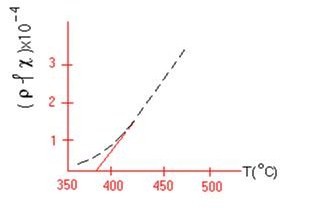 Nikel’in gram başına manyetik alınganlığının tersinin sıcaklıkla değişimi
ÇEŞİTLİ FERROMANYETİKLER İÇİN

T, Tc ‘ye yukardan yaklaşırsa                            ile verilir. T, Tc ‘ye alttan yaklaşırsa Ms, (Tc-T)β ile orantılıdır. Ortalama alan yaklaşımında γ=1 ve β =1/2 olmaktadır.
FERROMAGNETLERLE İLGİLİ DENEYSEL VERİLER
Doyma mıknatıslanmasının T Sıcaklığına Bağlılığı
Curie sıcaklığının altında mıknatıslanmanın sıcaklığa nasıl bağlı olduğunu araştırabiliriz. mıknatıslanma için Curie yasası yerine Brillouin tam ifadesini kullanmalıyız.
Dışarıdan uygulanan manyetik alanı önemsiz sayıp B =BE =λM alırsak
dir.
Elde edilen bu denklemin 0 ile TC arasında çözümleri bulunmaktadır.
m = M /Nµ,
alırsak:
olarak elde ederiz
m = tanh(m/t)
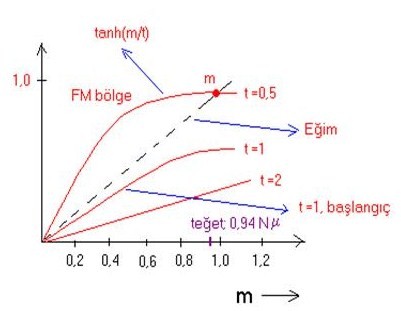 İki eğrinin kesiştiği noktadan yararlanarak ‘m’ değeri bulunur. 
t=2 eğrisi, doğruyu m=0’da keser ve paramanyetizmayı verir. Dış alan sıfırdır. t=1 alındığında T =TC olup TC kritik sıcaklığı elde edilmektedir. 
TC =Nµ2λ /k olup S =1/2 için daha önce elde edilen sonuçla oldukça iyi uyum içindedir.
 t →0 ’a giderken m=1 de keser ve tüm momentler
Ferromanyetik Kristaller
Yalnız, çok güçlü manyetik alan olursa, manyetik momentler çok güçlü ise ve düşük sıcaklıklarda, artık Curie yasası geçerliliğini yitirir ve doymaya ulaşırız. Eğer tüm manyetik momentler istenilen doğrultuya yönelmişlerse, 1°K de 3 Teslalık manyetik alanda Gadolinyum sülfatın mıknatıslanması 0.3 Tesla olarak bulunmuştur.
Uygulanan manyetik Alanda, mıknatıslanmanın Sıcaklığın Fonksiyonu Olarak Bulunması:
Özdeş atomlardan oluşan bir yapı düşünelim. z- doğrultusunda bir alanı uygulayalım. -µ atomik momentinin bu alandaki enerjisi;
manyetik momentin, manyetik alan doğrultusundaki bileşeni 2J+1 kesikli değer alabilir.
mj = -J, -J+1, …………, J-1, J
z-doğrultusunda uygulanmış H-manyetik alanı etrafında presesyon hareketi yapan bir iğne düşünelim.
Alan etrafında hareket eden atomik momentlerin hızı düzgün olup bu doğrultuyla sabit bir açı yapmaktadır. Yapılan ‘presesyon’ hareketinin özelliğinden dolayı, manyetik momentin alan doğrultusundaki izdüşümü sabittir.
Kuantum teorisine göre bu izdüşüm gµB.mJ değerlerini alabilmektedir.
     mJ = -J, ……,+J
manyetik alan içinde manyetik momentin enerjisi:
dir.
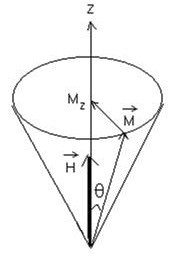 Atomik dipol üzerine, manyetik alan etkisi presesyon hareketi ve mJ kuantum katsayısıyla belirlenmektedir.
    Atomik moment her bir  mJ  için bir doğrultuya sahip olup, mJ nin kesikli değerleri için manyetik alan etrafında dönen farklı bir doğrultuya sahiptir.
    mJ ‘nin değeri değiştikçe manyetik enerji de kesikli olarak değişir.
‘nin doğrultusunun değişimi 2 fiziksel olaya neden olabilir.
Bunlardan birincisi, manyetik enerjiyi minimum yapacak şekilde mJ’ nin mümkün olan büyük değerlere sahip olması.
İkincisi, mj ‘nin –J ile +J arasındaki tüm değerleri eşit olasılıkla alması, bu ise kristal yapıda " disolder " ‘a yani düzensizliklere sahip olmasıdır.
Böyle bir sistemde denge durumu Boltzmann yasası ile belirlenmektedir. mj  durumunda bulunma olasılığı, üstel bir ifade ile verilmektedir:
Buna sayısal bir değer vermek gerekirse; H alanını basit bir selenoidin alanı olarak düşünebiliriz.
µ0 H ≈10-3 Tesla, T oda sıcaklığı g =2, mj ‘nin olası değerleri 1/2 ve – 1/2 olduğuna göre, yüksek ve düşük enerjili düzeylerde bulunma olasılığı, bağıl skalada 0.0001 mertebesinde fark etmektedir. Böylece, manyetik momentlerin 2 düzeydeki dağılımları oldukça homojendir. Bu nedenle katının mıknatıslanması oldukça zayıftır. Genel olarak manyetik alan, katı üzerinde küçük bir etki meydana getirmektedir. Eğer atomlar manyetik momentlere sahipse, bunların bir kısmı uygulanan manyetik alanın etkisiyle belli bir yönelime sahip olabilirler. İşte  bu fiziksel olaya paramanyetizma denir. Pratikte paramanyetik etki ihmal edilebilmektedir. Yalnız paramanyetizmayı inceleyerek, güçlü manyetik maddelerin özelliklerini anlayabiliriz.
Bir katının mıknatıslanması M olarak tanımlanır ve birim hacme düşen manyetik momente eşittir. Boltzmann kanunu kullanılarak yapılan hesaplamalara göre, eğer manyetik alan çok güçlü değil ve sıcaklık çok düşük değilse M uygulanan H manyetik alanıyla orantılıdır. M /H oranına ise o katının manyetik alınganlığı denir.
χm = M /H =C /T

manyetik alınganlık sıcaklıkla ters orantılıdır. Buna Curie yasası denir ve C Curie sabitidir. 
T sıcaklığında mJ ile tanımlanan düzeyde bulunma olasılığı veya
      µ = mJ g µB manyetik momentine sahip olma olasılığı             ile orantılıdır. Bu manyetik momente sahip olma olasılığı: (z orantı katsayısı)
dir.
Tüm mJ değerlerini alırsak;
Eğer manyetik alan sıfırdan farklı ise, mJ nin pozitif değerlerine göre daha büyük bir olasılık gözlenmektedir. Bunun anlamı manyetik moment, uygulanan alan doğrultusunda ortalama (+) bir değere sahiptir. Bu ortalama değer H arttıkça veya T azaldıkça giderek artar ve daha sonrada doyma noktasına ulaşır. Bu durumda ortalama manyetik moment, mJ ‘nin tüm değerleri üzerinden toplama eşittir.
Hesaplamanın geri kalan kısmı oldukça kolaydır. Örneğin; manyetik momentlerin spin açısal momentumundan elde edildiğini düşünelim. Buna göre J= 1/2 , g =2   mJ =±1/2 olmaktadır. Bu değerlere göre z ve ‹ µ ›  yeniden yazılırsa
Buna göre;
Eğer birim hacimdeki atom sayısı N ise, bu maddenin mıknatıslanması M =N‹ µ › olarak yazılabilmektedir.
alınırsa
Bu eğriden de anlaşıldığı gibi yüksek sıcaklık ve düşük manyetik alanda, tanhx ≈x alınabilir.
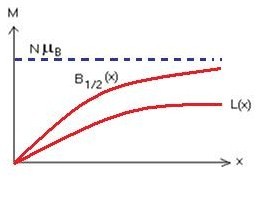 Curie kanunu geçerlidir.
4 Grup Elementlerinin Enerji Aralıkları
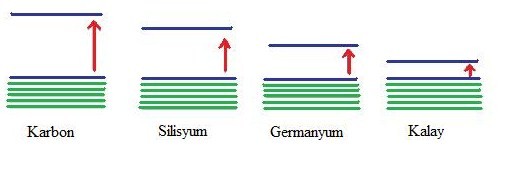 Buradaki bütün bu elementlerin bantları dolu olduğu için aynı yapıda olabilirler. Bunlardan kalayın enerji aralığı en küçük olduğu için elektronları bir üst banda geçirebilmek için fazla bir enerji gerekmez, bu nedenle de kalay’ın özdirenci diğer malzemelere göre daha küçüktür.